Chủ đề
Phong trào công nhân
 cuối thế kỉ XVIII đến đầu thế kỉ XX
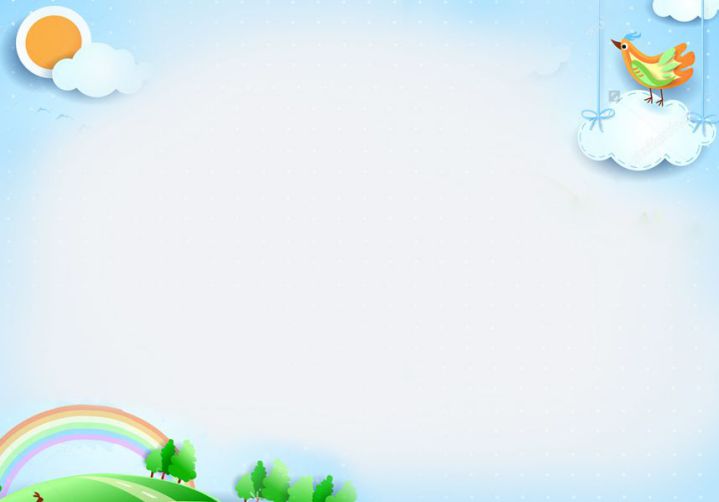 Bài 4:
Phong trào công nhân và sự ra đời của chủ nghĩa Mác
Bài 7 
Phong trào công nhân quốc tế cuối thế kỉ XIX - đầu thế kỉ XX
Bài 17 (I.2)
Châu Âu giữa hai cuộc chiến tranh thế giới (1918 – 1939)
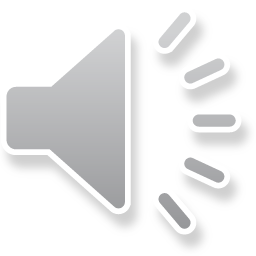 Chủ đề: PHONG TRÀO CÔNG NHÂN CUỐI TK XVIII ĐẾN ĐẦU TK XX
NỘI DUNG THẢO LUẬN
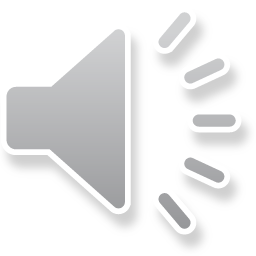 Chủ đề: PHONG TRÀO CÔNG NHÂN CUỐI TK XVIII ĐẾN ĐẦU TK XX
NHÓM 1 (STT 1 – 15)
NHÓM 2 (STT 16 – 31)
NHÓM 3 (STT 17 ….)
Cử 2 - 4 bạn thuyết trình, làm powerpoint
Các bạn còn lại nghiên cứu kĩ
 để đặt câu hỏi, trả lời câu hỏi từ giáo viên và 
các nhóm khác
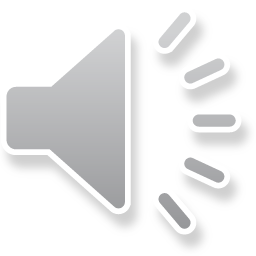 Chủ đề: PHONG TRÀO CÔNG NHÂN CUỐI TK XVIII ĐẾN ĐẦU TK XX
NHÓM 1 (STT 1 – 15)
Gợi ý: HS khai thác các nội dung sau
- Cách mạng công nghiệp đã dẫn đến hệ quả gì? 
Nó tác động như thế nào đến giai cấp công nhân?
 - Vì sao giai cấp tư sản lại sử dụng trẻ em và 
phụ nữ làm những công việc nặng nhọc?
- Các hình thức đấu tranh
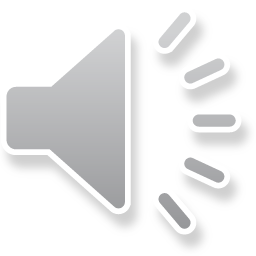 Chủ đề: PHONG TRÀO CÔNG NHÂN CUỐI TK XVIII ĐẾN ĐẦU TK XX
NHÓM 2 (STT 16 – 31)
Gợi ý: HS khai thác các nội dung sau
- Phong trào đấu tranh của công nhân ở Anh, Pháp, Đức, Mĩ (bảng 1)
- Cách mạng Nga 1905 – 1907 (bảng 2)
- Kết quả, ý nghĩa của các phong trào đấu tranh
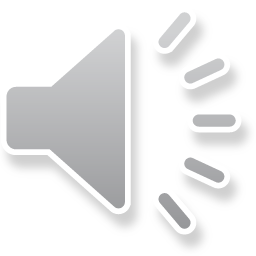 Chủ đề: PHONG TRÀO CÔNG NHÂN CUỐI TK XVIII ĐẾN ĐẦU TK XX
NHÓM 3 (STT 31 … )
Gợi ý: HS khai thác các nội dung sau
- Sự ra đời của chủ nghĩa Mác
- Sự ra đời của Quốc tế thứ 2
- Sự thành lập Quốc tế cộng sản
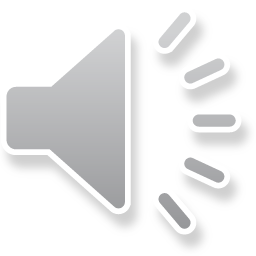 Chủ đề: PHONG TRÀO CÔNG NHÂN CUỐI TK XVIII ĐẾN ĐẦU TK XX
NỘI DUNG THẢO LUẬN
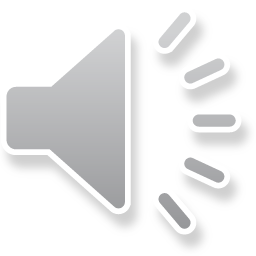